MediReminder
Schon wieder vergessen die Tabletten einzunehmen?
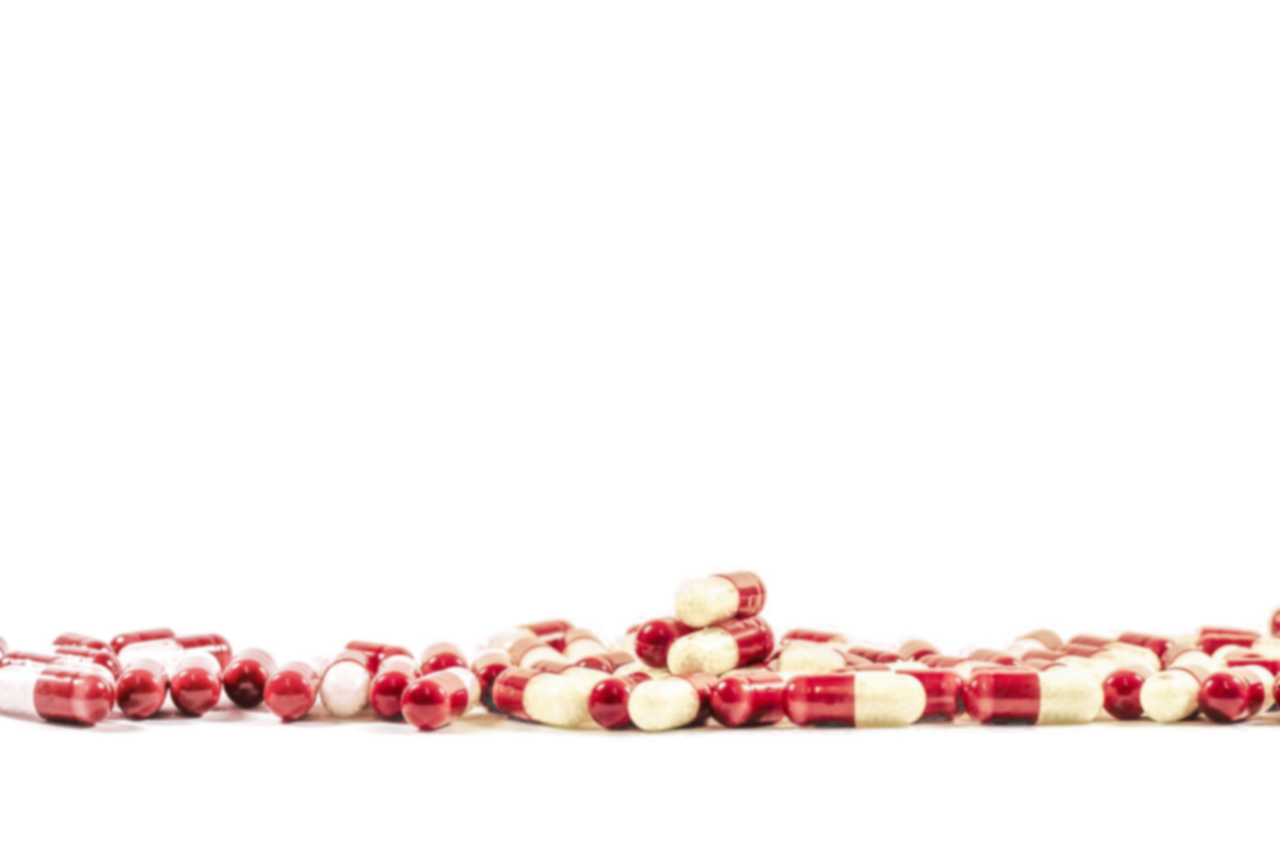 Gliederung
Geschäftsidee
Produkt-/Leistungsangebot
Nutzversprechen
Geschäftsmodell
Zielgruppe
Ertragsmechanik
Umsetzung
Schaltplan, Code
IT-Architektur
Team
Trackt, ob eine Tablette eingenommen wurde

Erinnerung für die Einnahme der Medikamente per Push-Benachrichtigung  Pushover-App

Tablettenbox wird individuell an den Nutzer angepasst

Automatische Rezeptanforderung per E-Mail

Pfandsystem

Kunde zahlt einmalig 20€

Kunde kann ein Abo abschließen und bekommt die  Tablettenbox bestückt
Was ist unser Produkt-/ Leistungsangebot?
Was ist das Nutzversprechen der Medikamentenbox ?
Nutzer werden nicht vergessen ihre Tabletten einzunehmen
Tracken der Tabletten rund um die Uhr
Vorgefertigte Tablettenbox wird dem Nutzer pünktlich zur Verfügung gestellt
Kunden müssen nie wieder selber einen Rezept beim Arzt anfordern!
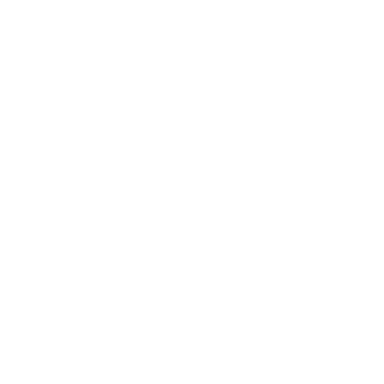 Wer sind unsere Kunden?
Zielgruppe: 

Menschen die regelmäßig Tabletten einnehmen müssen und/oder Menschen die Schwierigkeiten haben Ihre Medikation ordnungsgemäß zu verwalten:

Ältere Menschen: Vergesslichkeit, kognitive Beeinträchtigung
Personen mit chronischen Erkrankungen: HIV, Diabetes, Herzerkrankte, etc. 
Menschen mit psychischen Störungen: bipolare Störungen, Depressionen, etc. 
Pflegebedürftige Personen im Pflegeheim
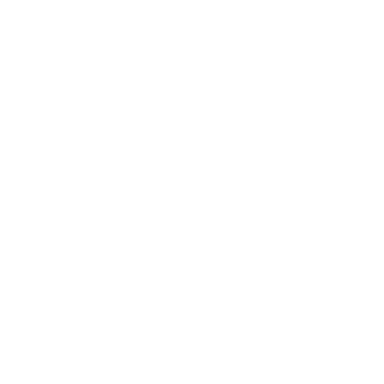 Datenanalyse und –verkauf
Partnerschaften mit Pharmaunternehmen
Wie ist die Ertragsmechanik?
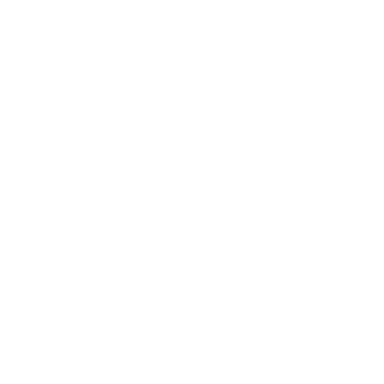 Ertrag erzielen durch Verkauf der Tablettenbox
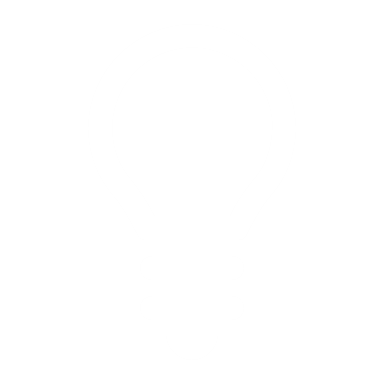 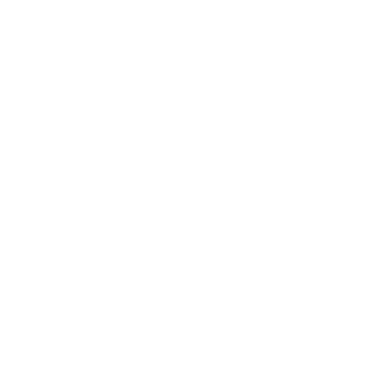 Monatliche Abo-Einnahmen
Gewinn und Kosten
Arduino Arduino AZ Delivery:      8€
4 Wäge Zellen mit HX711: 	         7€
3 Druck:			         1€
Kosten pro Box:		       16€
Geplante Verkaufszahlen:
1 Jahr 8000 Stück
2 Jahr 18000Stück
3 Jahr 24000 Stück
Gewinn und Kosten
Der Preis der Medikamentenbox setzt sich aus den Herstellkosten zusammen:
Box einmalig  20€
Abo Modelle:
1 Monate  	12,99€
6 Monate        56,99€ 
12 Monate     108,99€
Durchschnittspreis von 10,66€ im Monat
Umsatzplanung
Verwendete Bauteile
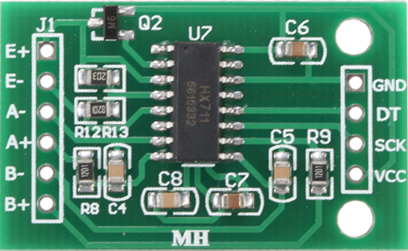 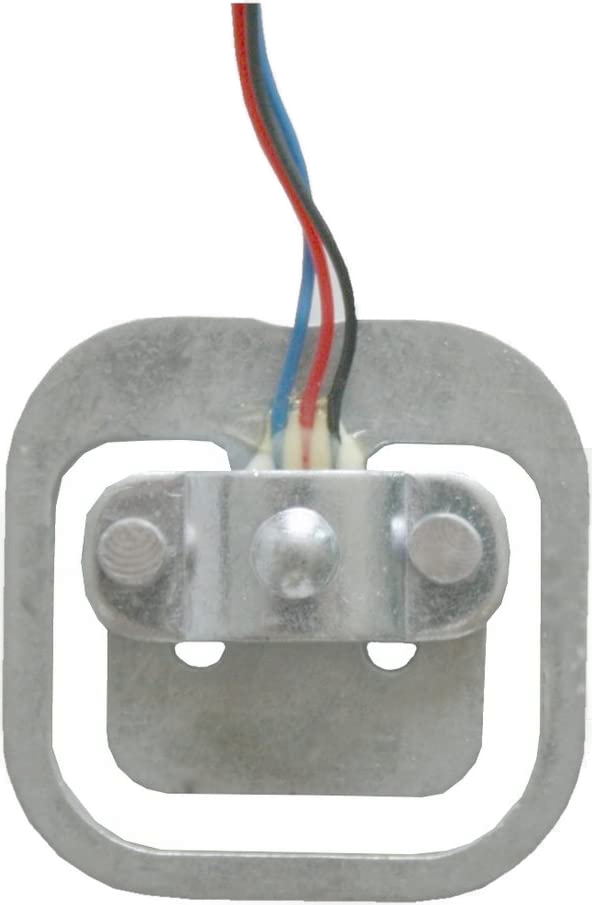 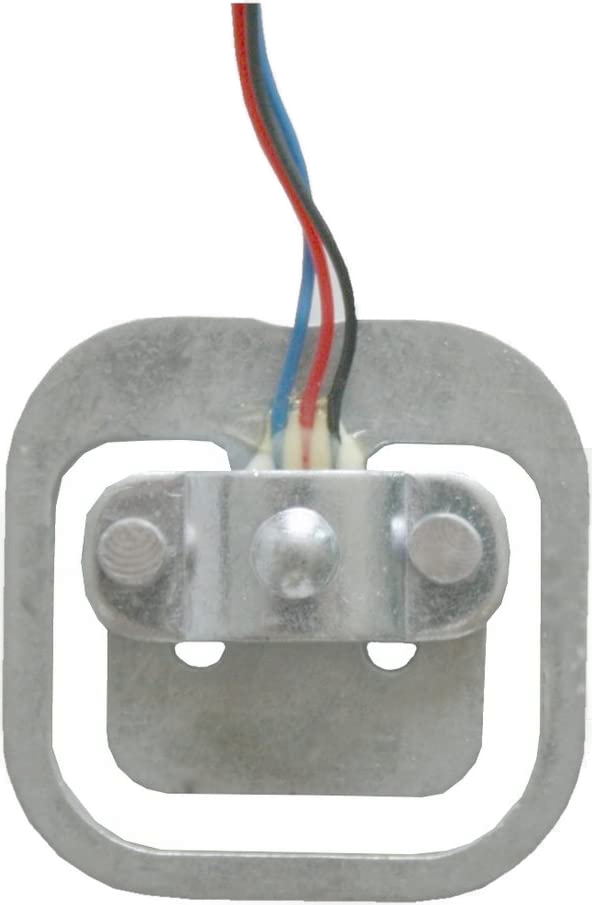 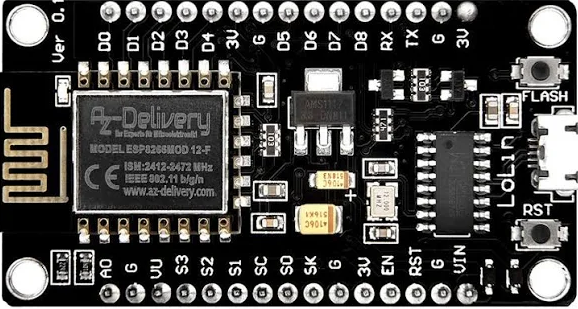 HX711 Modul
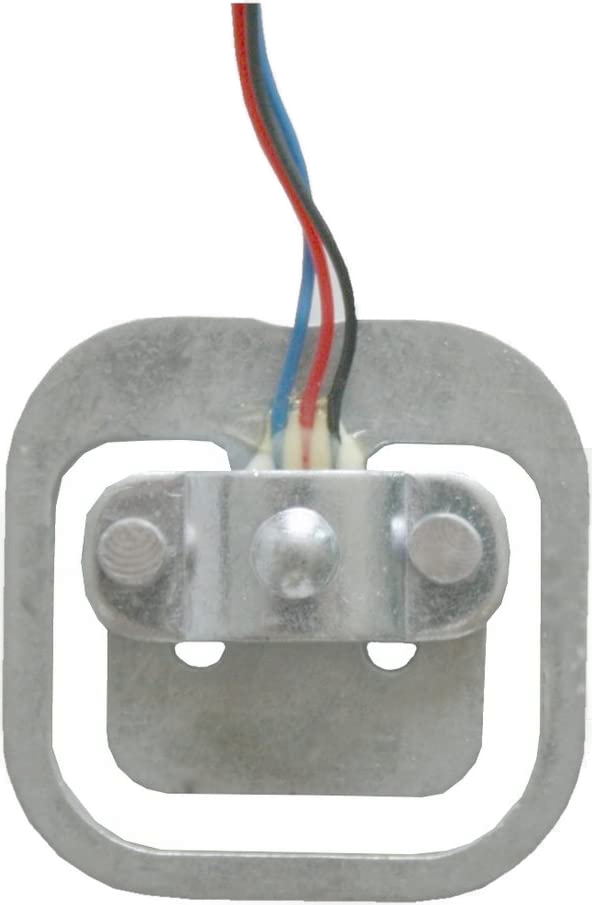 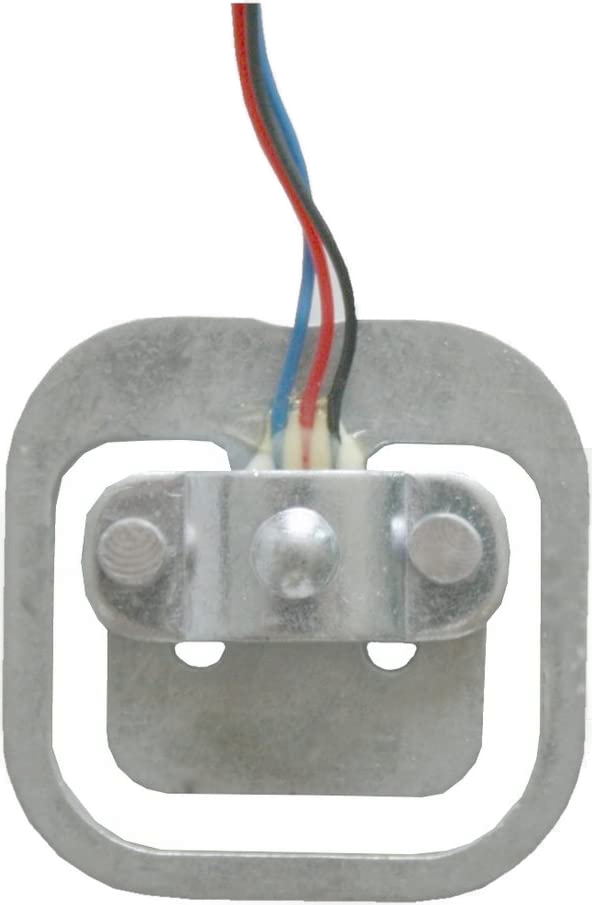 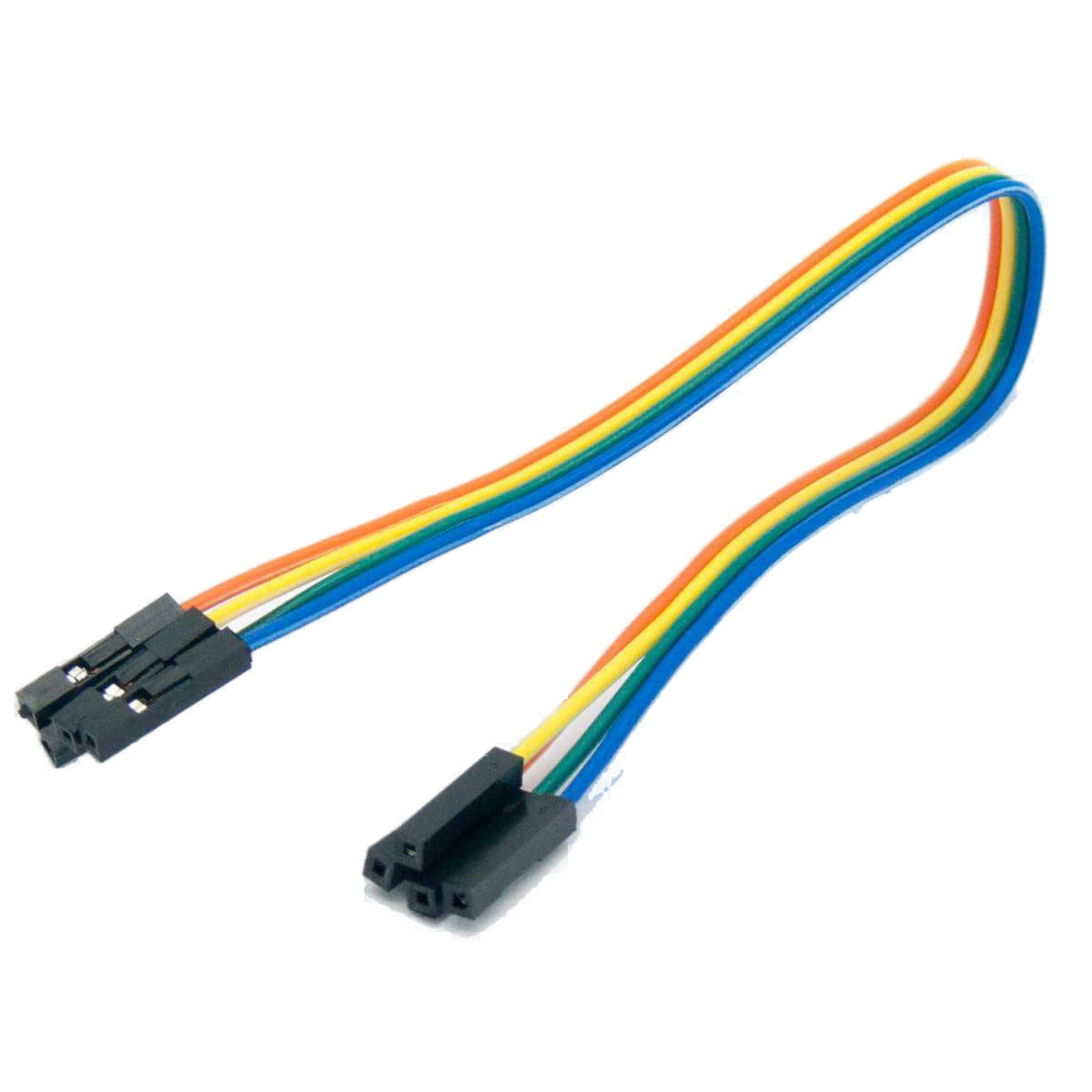 Arduino AZ Delivery
4 Wäge Zellen
Jumper Kabel
Schaltplan Waage
Wägezelle 2
Wägezelle 1
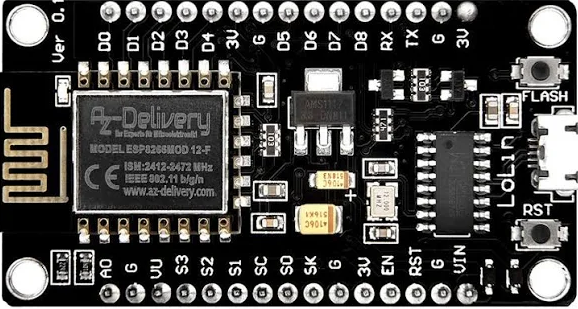 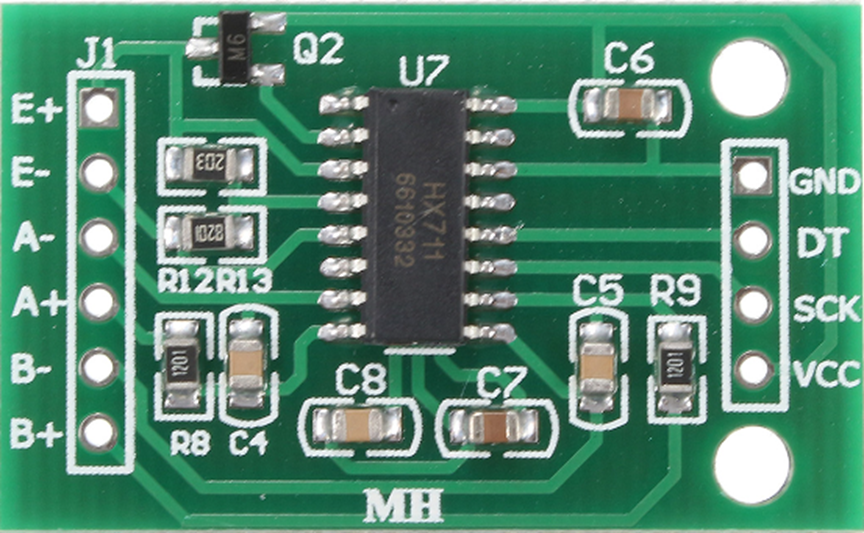 Wägezelle 3
Wägezelle 4
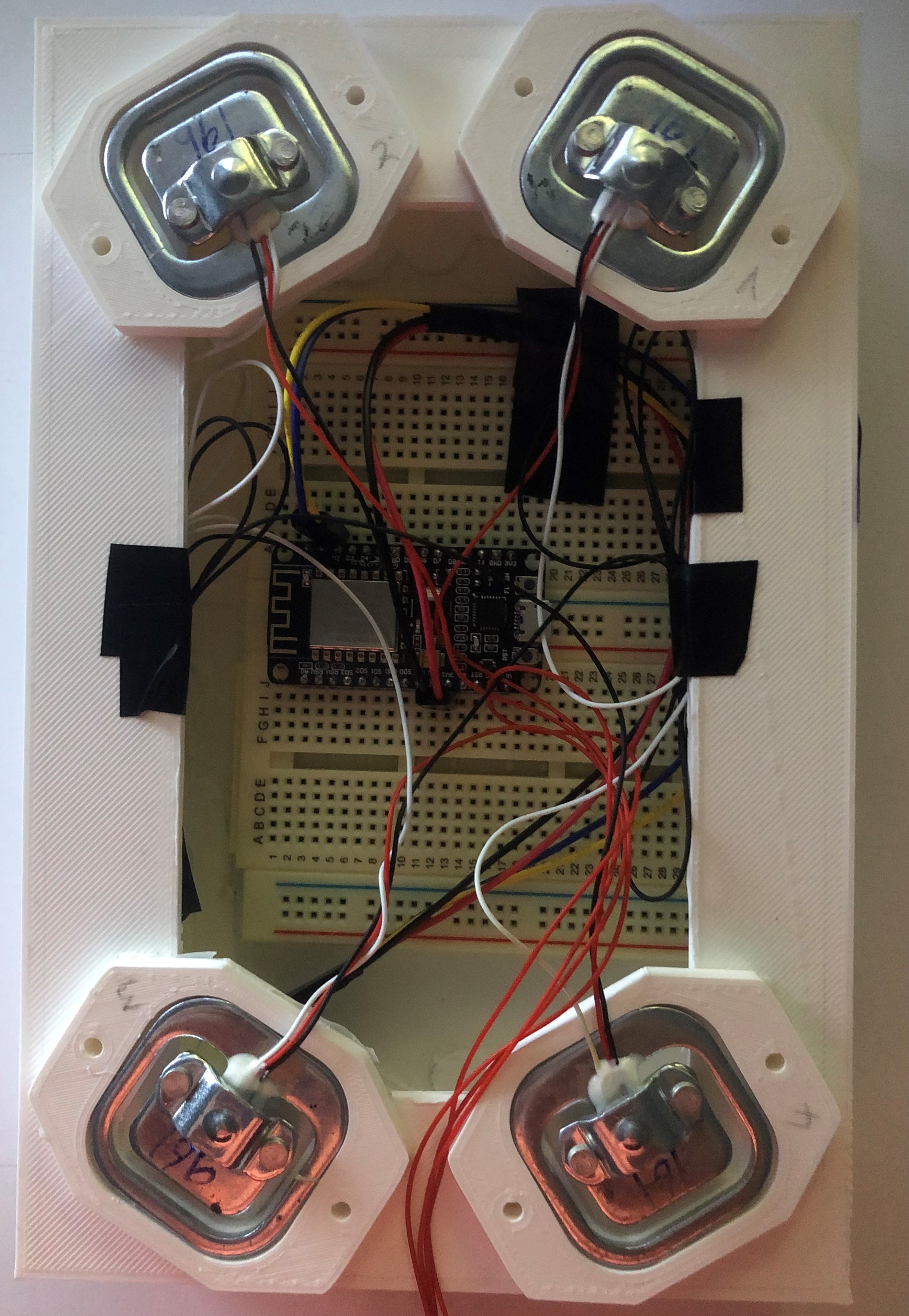 Schaltplan Waage
Kommunikationsablauf
MQTT-Protokoll verwendet, um Gewichtsdaten vom Arduino an ioBroker zu senden
Verbindet Wägezellen mit Arduino
Liest Gewichtsdaten und schickt es an das MQTT
messen das Gewicht
MQTT
ioBroker
Wäge Zellen
Arduino
HX711-Modul
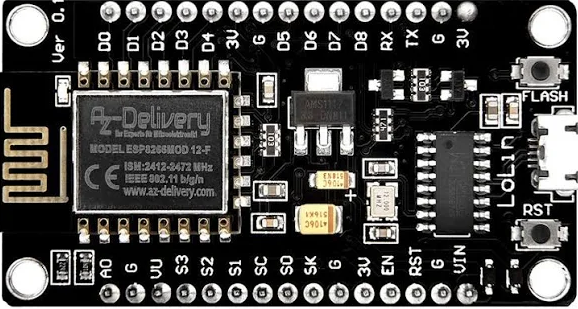 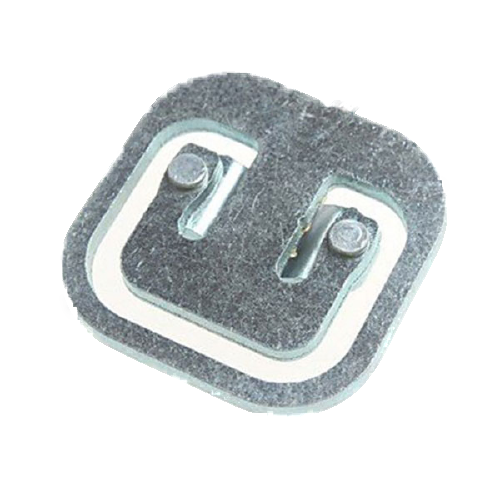 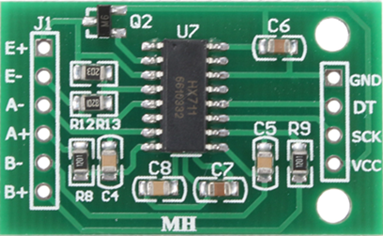 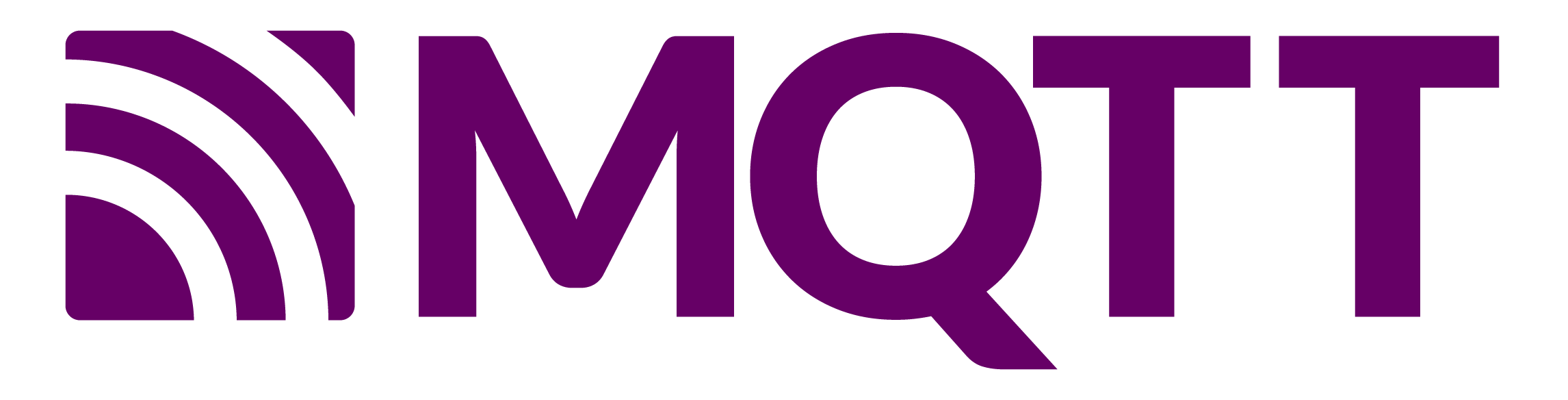 Reminder
Reminder
Pushover -App
E-Mail
Code: IoBroker zum tracken der Tabletten
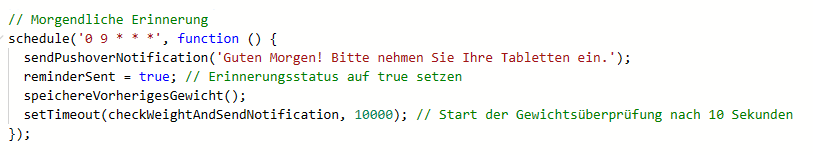 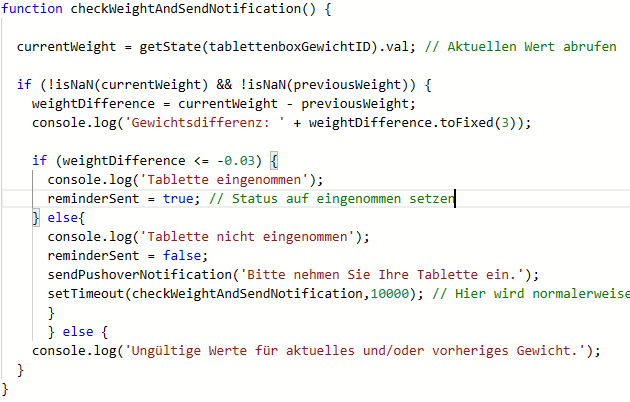 Automatische Rezeptanforderung per E-Mail
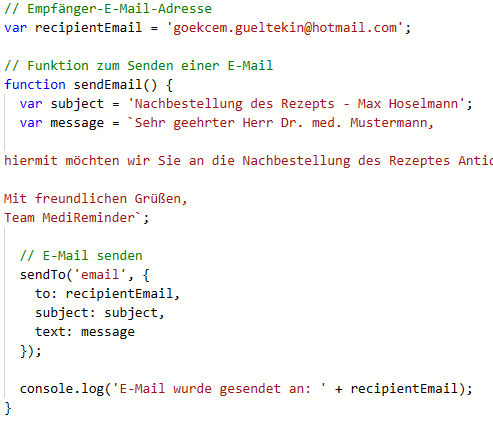 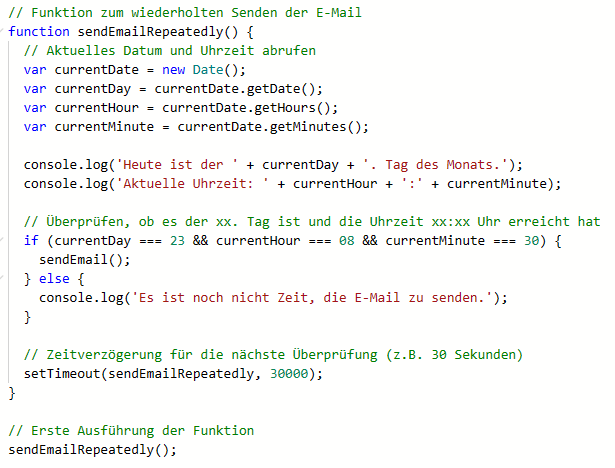 Automatische Rezeptanforderung per E-Mail
Konsolenausgabe um 19.27 Uhr :
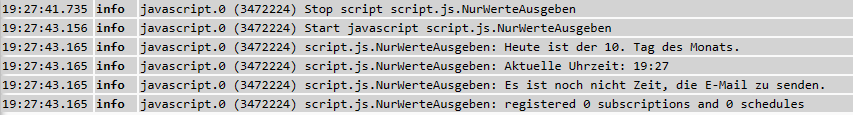 Konsolenausgabe um 19.28 Uhr:
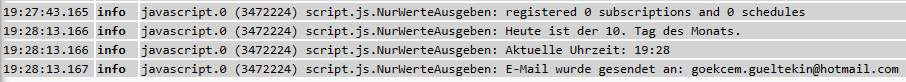 IT-Architektur
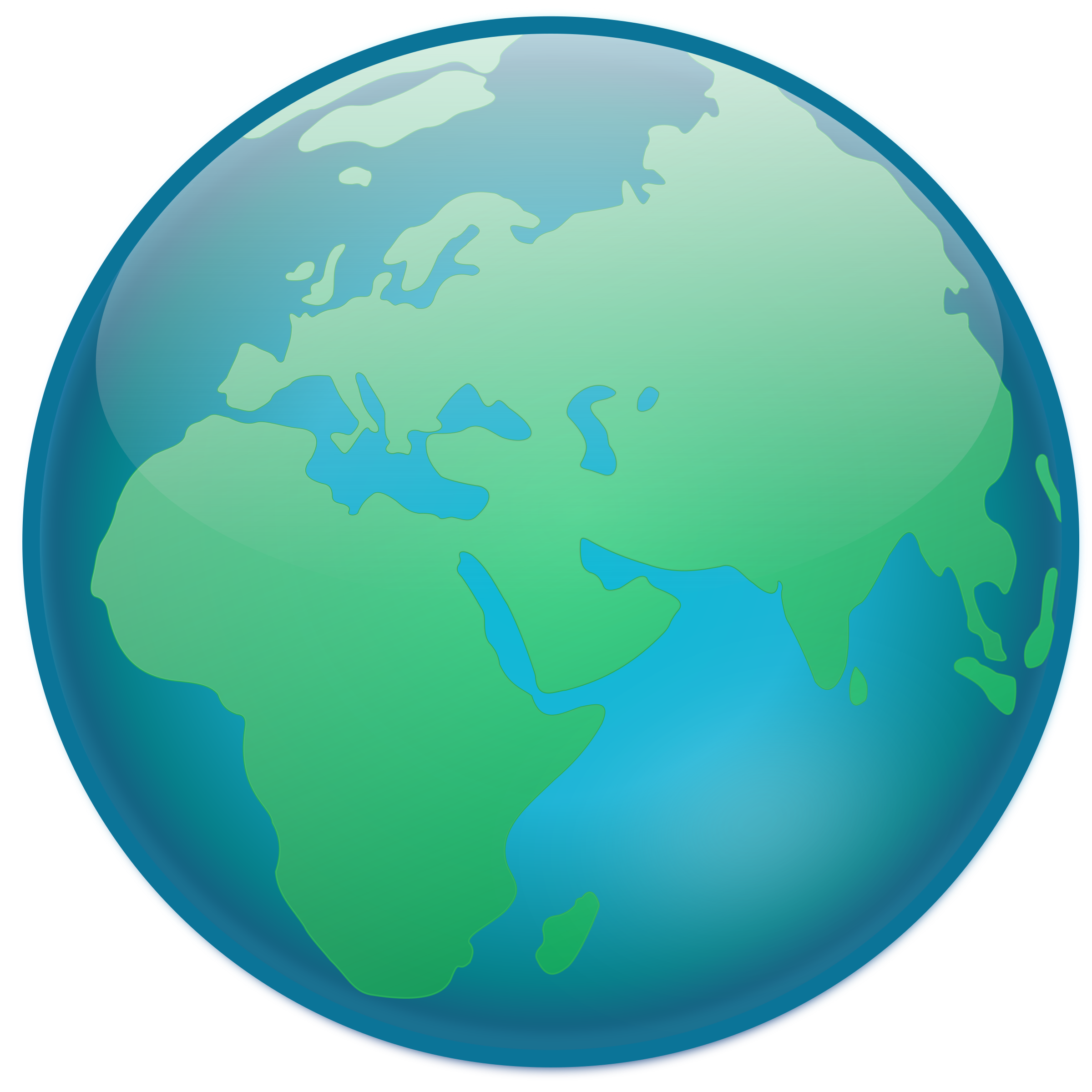 WAN
K_MAIL
IoT-Plattform IO-Broker
WAN
WAN
K_IOBROKER
IoT-Plattform IO-Broker
WAN
Router
Mobilfunkzelle
WLAN
[GEWICHT], [K_IOBROKER]  [K_WAAGE], [MQTT]
3G, LTE
K_WAAGE
Gewichtsmesser (HX711 Modul,
Arduino, Wäge Zellen)
[HTML-TEXT], [K_IOROKER]  [K_HANDY], [HTTP], [REMINER]
K_HANDY
Smartphone mit Pushover-App
IT-Architektur
IT-Architektur
IT-Architektur
IT-Architektur
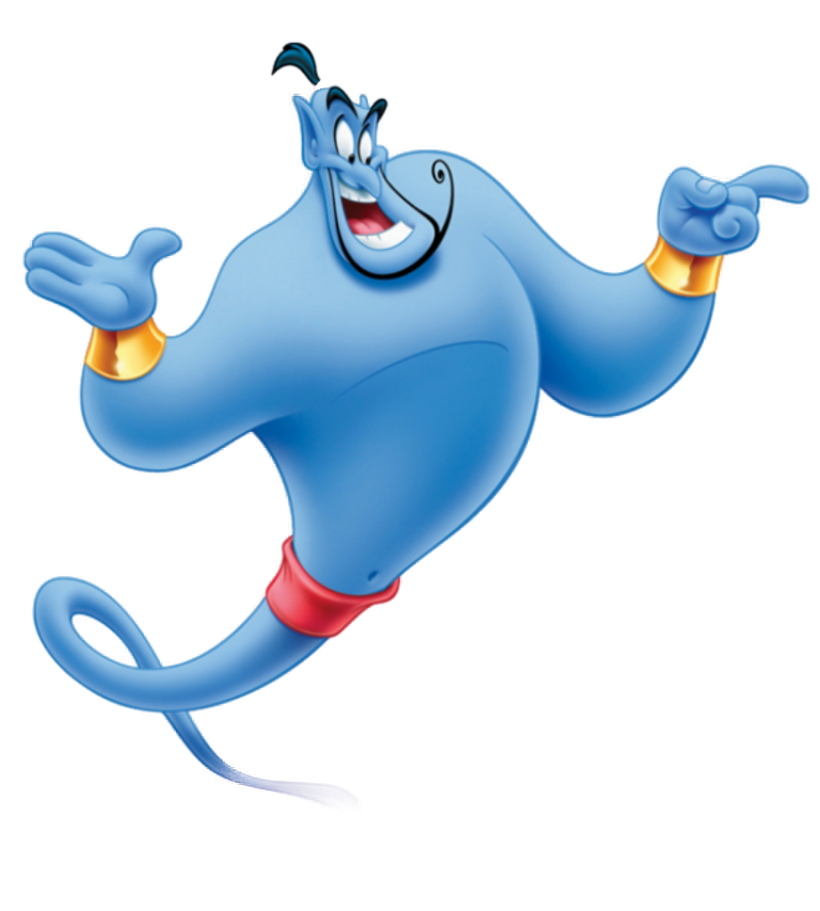 Und so funktioniert der Zauber..